Krytosemenné rostliny
Růžovité
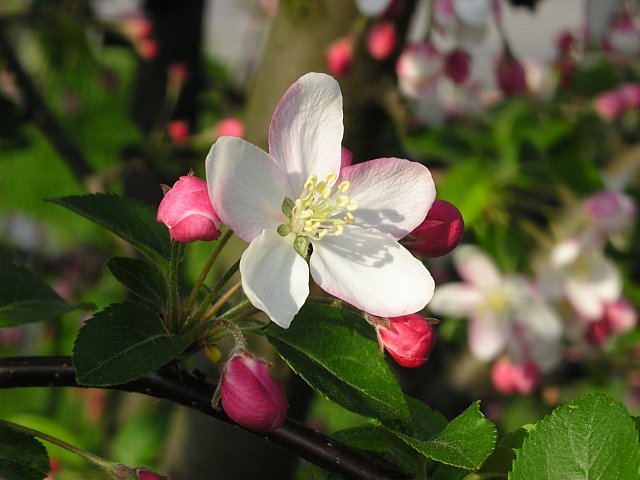 Znaky růžovitých rostlin
Jsou byliny, keře i stromy
Jsou to hospodářský významné rostliny
Některé jsou léčivé byliny
Květy jsou pětičetné a oboupohlavné
Květy mají často velký počet tyčinek
Květní lístky mohou obsahovat vonné oleje
Plodem mohou být nažky, peckovice, malvice
zástupci
Šípek obecný – růže šípková
Jahodník obecný
Rod Růže
Kontryhel obecný
Léčivá bylina
Mochna husí
Plody - malvice
Jabloň domácí
Plody  - peckovice
Meruňka obecná
Broskvoň obecná
Slivoň švestka
třešeň
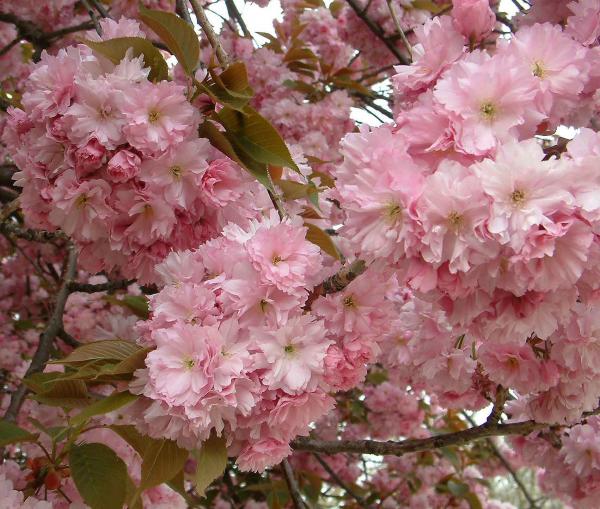 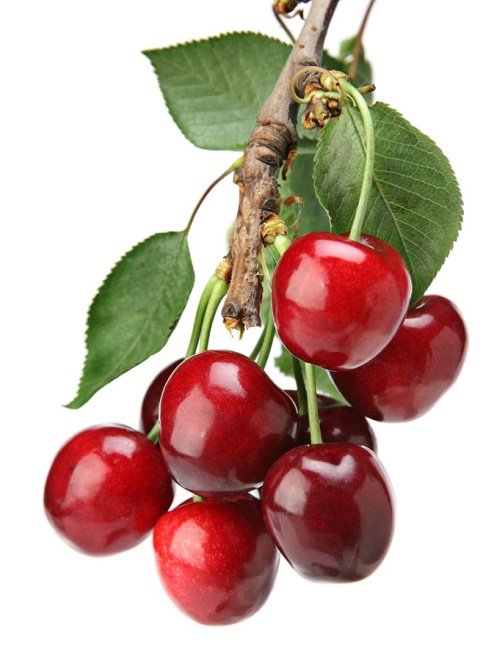